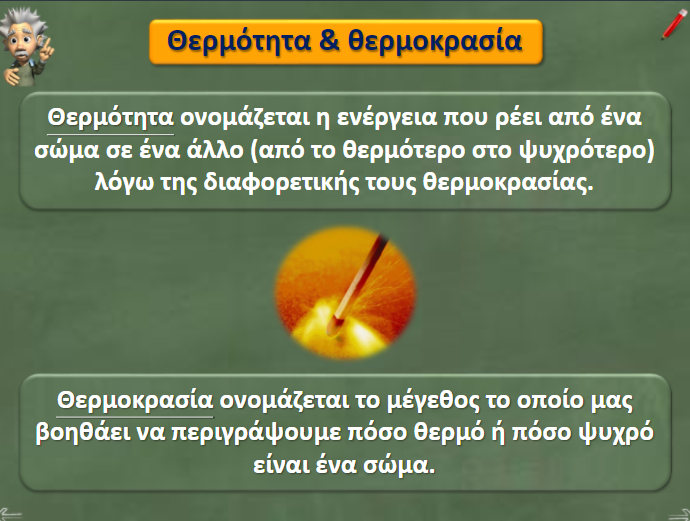 να
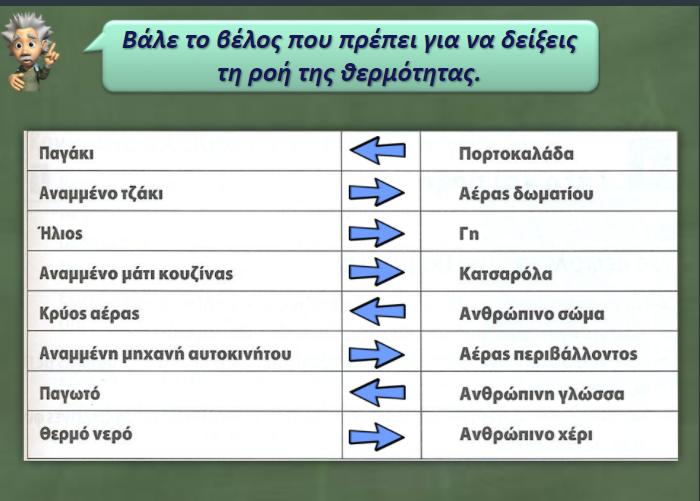 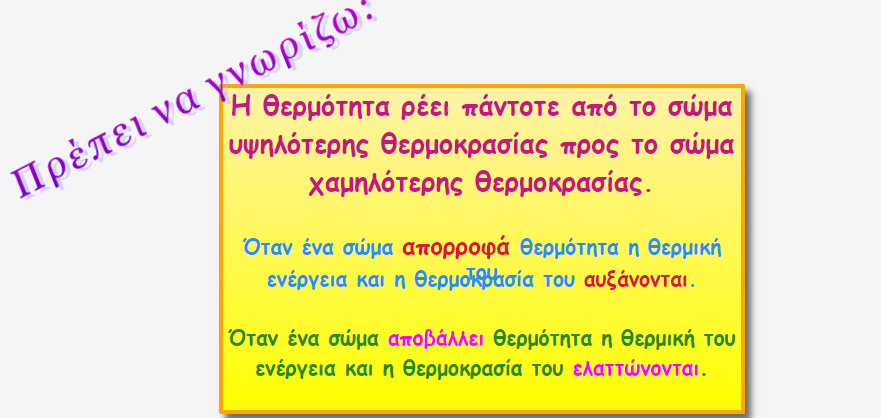 *
*=θερμότητα
*
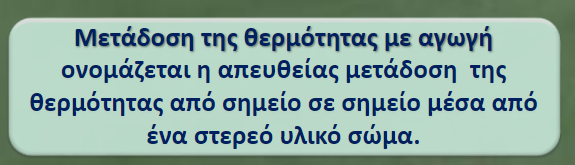 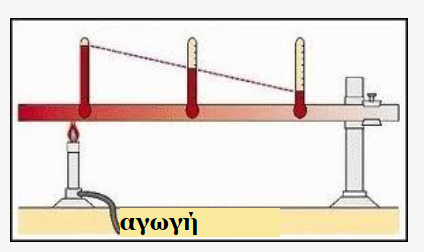 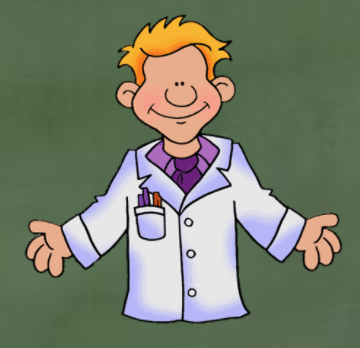 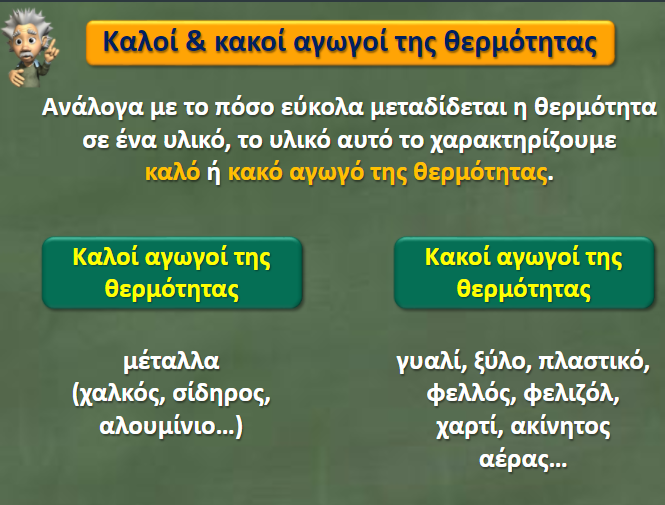 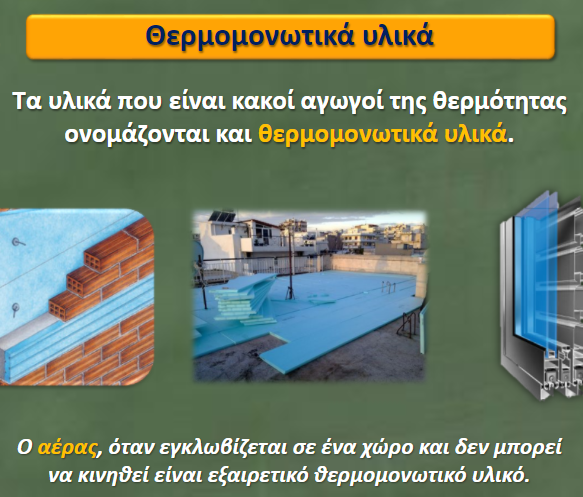 Σημείωση στο χώρο κάτω από το συμπέρασμα σελίδα 53
1η άσκηση σελίδα 53
2η άσκηση σελίδα 53
Άσκηση 3 σελίδα 53